Intro to the Biogeochemical Cycles & The Carbon Cycle
Notes #15
What are the Biogeochemical Cycles?
ANS: They are the 4 different cycles that recycle carbon, water, nitrogen, and phosphorus within the Biosphere
What is the Carbon Cycle?
ANS: The recycling of carbon atoms between land, organisms, and the atmosphere
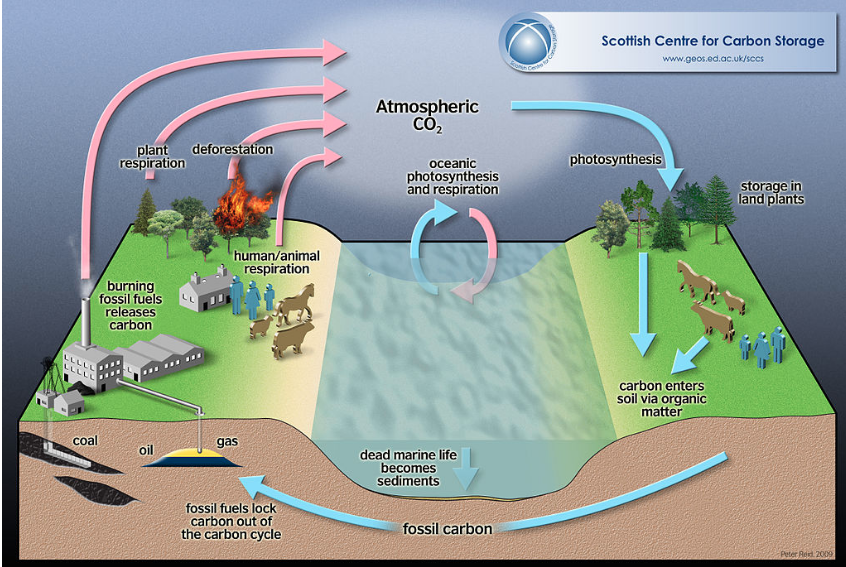 The Carbon Cycle
C) Deforestation
C)
D)
D) Algae Photosynthesis & Respiration
E) Photosynthesis
E)
B)
B) Plant Respiration
F)
F) CO2 stored as Sugars
B)
B) Animal 
Respiration
A) Fossil
Fuel Burning
A)
G)
G) Decomposition or Deposit of Organic Waste
H)
H) Formation of Fossil Fuel
A Closer Look of the Carbon Cycle
Putting CO2 into the Atmosphere
(From Land)

A) Fossil Fuel Burning: Releases CO2  into the air

B) Plant & Animal Respiration: Breathes out CO2  into the air

C) Deforestation: Destroying forests releases CO2  into the air

(From the Water)

D) Respiration by Algae: Breathes out CO2  into the air
Returning CO2 back on land & in water 
E) Photosynthesis (Trees & Algae): Takes in CO2 

F) Plants & algae converts & stores CO2 into sugars to     
     be used for food.

G) Organic matter released and stored in soil.

H) Fossil fuel forms from centuries of decomposed    
     organic matter.
How did the Industrial Revolution & Growth of the Human Population Affect the Earth?
INCREASE 
CO2
ANS: 
Increase use of fossil fuels to power cars and electrical plants contributed to carbon dioxide build up.
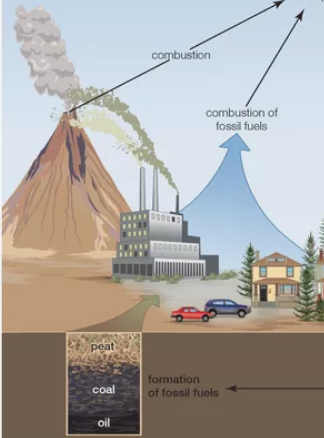 How did Deforestation & Clear Cutting“Break” the Carbon Cycle?
ANS: With limited trees, Photosynthesis decreases, and 
amount of CO2  can’t be converted into sugars to be used as food.
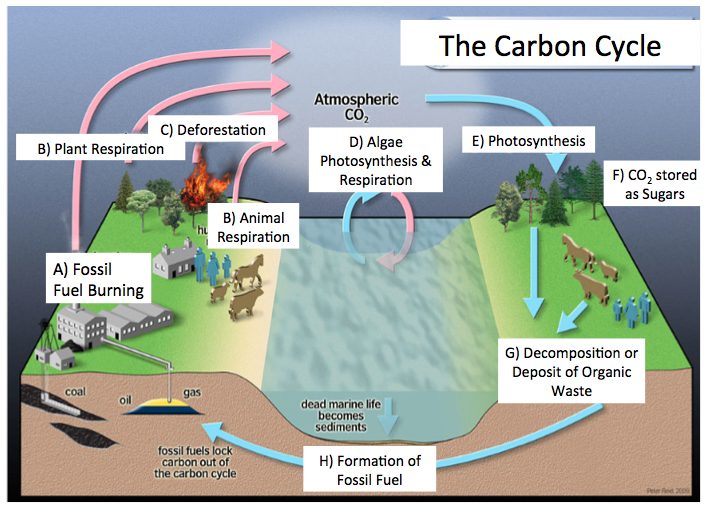 X
X
What is the Global Problem of High Amounts of CO2 in the Atmosphere?
ANS: Climate Change and Global Warming
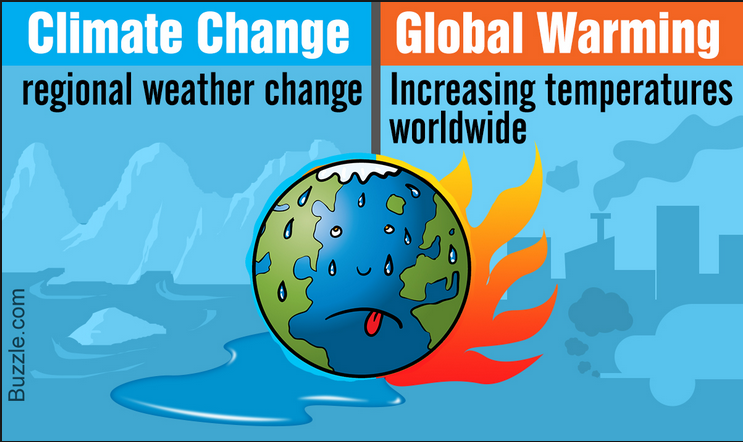 Problems are currently witnessing due to a “Broken” Carbon Cycle?
Loss of habitats & loss of biodiversity.
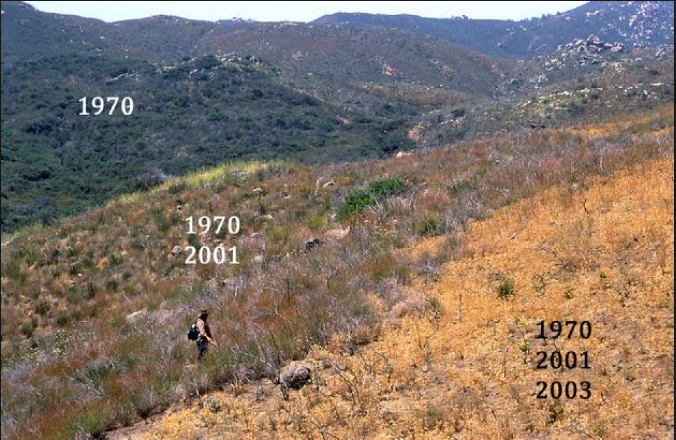 Ex. 2 Species Endangered or Extinction
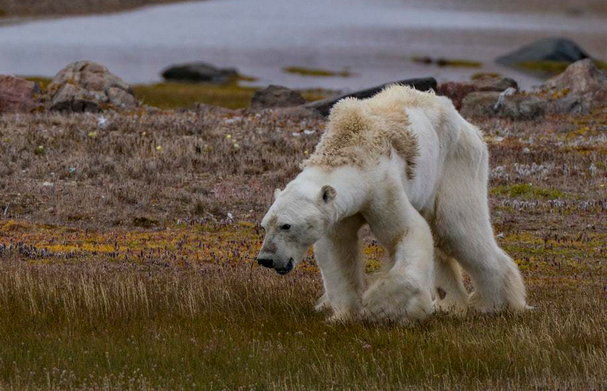 Ex. 1 Habitat Loss Due to Severe Drought
2) Rising of Sea Levels due to melting glaciers    causing major floods and runoffs.
Ex. Venice Beach (CA) under water in year 2200,  
       where sea level rises to 25’.
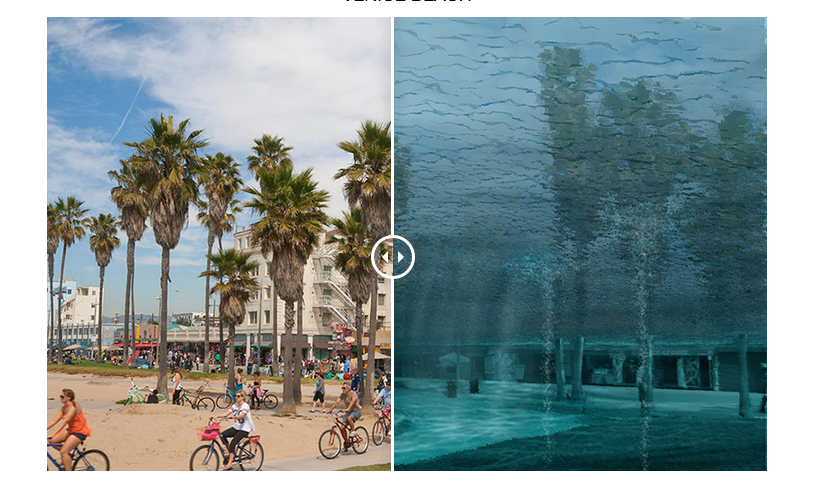 2019
2200